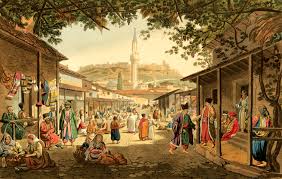 Η  ΚΑΤΑΚΤΗΣΗ  ΤΗΣ ΕΛΛΗΝΙΚΗΣ ΧΕΡΣΟΝΗΣΟΥ
ΕΝΟΤΗΤΑ   Β
ΚΕΦΑΛΑΙΟ 1
ΤΟΥΡΚΟΚΡΑΤΙΑ
Τουρκοκρατία : Η  περίοδος  που η ελληνική χερσόνησος ήταν κατακτημένη από τους Τούρκους(1453-1821).Τα Ιόνια νησιά (εκτός από τη Λευκάδα) ήταν κατακτημένα από τους Βενετούς.

ΔΥΣΚΟΛΟΙ ΟΙ 2 ΠΡΩΤΟΙ ΑΙΩΝΕΣ
Πολλοί μετακινήθηκαν σε ορεινά μέρη.
Οι λόγιοι κατέφυγαν στη Δυτική Ευρώπη.
Οι Βυζαντινοί άρχοντες εξαφανίστηκαν.
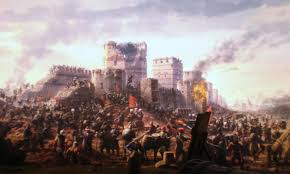 ΒΕΛΤΙΩΣΗ ΤΗΣ ΚΑΤΑΣΤΑΣΗΣ ΑΠΟ ΤΑ ΜΕΣΑ ΤΟΥ 16ου ΑΙΩΝΑ
Μείωση των στρατιωτικών συγκρούσεων στον ελλαδικό χώρο

Περιορισμός της φορολογίας και του παιδομαζώματος

Τόνωση της παιδείας με τη συμβολή των Ελλήνων της Διασποράς(αναγέννηση της εκπαίδευσης που προετοίμασε το έδαφος για την απελευθέρωση)
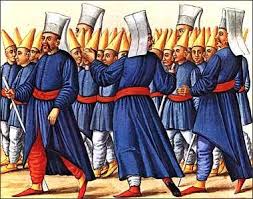 ΒΕΝΕΤΟΙ ΚΑΤΑΚΤΗΤΕΣ
Δεν επιτρέπουν τη συμμετοχή των Ελλήνων στη διοίκηση.

Επιβάλλουν βαριά φορολογία.

Χρησιμοποιούν τους Έλληνες σε αγγαρείες (κατασκευή δημοσίων έργων).  

ΑΠΟΤΕΛΕΣΜΑ: Διαμαρτυρίες και εξεγέρσεις εναντίον των  κατακτητών  με γνωστότερη το <<Ρεμπελιό των ποπολάρων>> στη Ζάκυνθο το 1628.
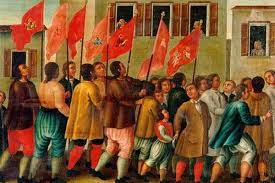 ΟΙ ΒΕΝΕΤΟΙ ΓΙΝΟΝΤΑΙ ΠΙΟ ΦΙΛΙΚΟΙ
Όταν οι Βενετοί έχασαν εδάφη από τους Οθωμανούς έγιναν φιλικότεροι με τους Έλληνες.
Μικτοί γάμοι

Κοινές οικονομικές δραστηριότητες

Οι Έλληνες είχαν αναλάβει το βάρος της άμυνας εναντίον των Τούρκων.
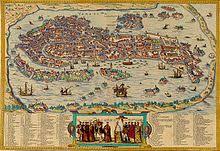 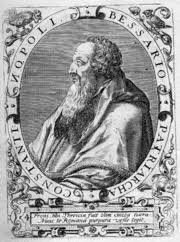 ΠΩΣ ΚΑΤΑΦΕΡΑΝ ΟΙ ΥΠΟΔΟΥΛΟΙ ΕΛΛΗΝΕΣ ΝΑ ΜΗΝ ΑΦΟΜΟΙΩΘΟΥΝ ΑΠΟ ΤΟΥΣ ΚΑΤΑΚΤΗΤΕΣ
Κατάφεραν να διατηρήσουν τρία βασικά στοιχεία της εθνικής τους ταυτότητας:
 1)Θρησκεία
 2)Γλώσσα
 3)Παράδοση
Σε αυτό συνέβαλαν η Εκκλησία και οι Έλληνες  της Διασποράς που βοήθησαν στην τόνωση της παιδείας του έθνους.
ΓΛΩΣΣΑΡΙ
Ιόνια   Νησιά: Τα  νησιά του Ιονίου Πελάγους, τα Επτάνησα.
Λόγιος : Αυτός που ασχολείται με τα γράμματα και τις τέχνες.
Έλληνες της Διασποράς: Οι Έλληνες που ζούσαν έξω από τα σύνορα της Οθωμανικής Αυτοκρατορίας.
Βένετοι: Οι πολίτες της Βενετίας, παραθαλάσσιας πόλης της Ιταλίας  και μεγάλης ναυτικής δύναμης της εποχής.
Παιδομάζωμα: Υποχρεωτική στρατολόγηση από τους Οθωμανούς νεαρών αγοριών χριστιανικών οικογενειών με σκοπό την επάνδρωση του σώματος των Γενιτσάρων. Εφαρμόστηκε πρώτη φορά στη Θεσσαλονίκη το 1395.
Κάνε την αντιστοίχιση.
Ιόνια Νησιά

Βένετοι

Ρεμπελιό των ποπολάρων

Άλωση της Πόλης

Λόγιοι
Λευκάδα

Ιταλοί

1628

1453

Μορφωμένοι
Βάλε  Σ  για το σωστό και Λ  για το λάθος.
Από τον 14ο αιώνα έως τον 18ο αιώνα τα Ιόνια νησιά τα κατείχαν οι Γάλλοι.   Λ

Η περίοδος της Τουρκοκρατίας στον ελληνικό χώρο αρχίζει από τα μέσα του 15ου αιώνα.  Σ

Το ρεμπελιό των ποπολάρων έγινε στην Κέρκυρα.  Λ

Οι  Έλληνες της Διασποράς ζούσαν στην Κωνσταντινούπολη.   Λ

Οι Βενετοί κατείχαν τα Επτάνησα έως το 1797.   Σ
ΚΑΛΟ ΜΗΝΑ !!!
Σας εύχομαι  ένα λουλουδάτο ,  ευωδιαστό και υπέροχο  τριήμερο !!!